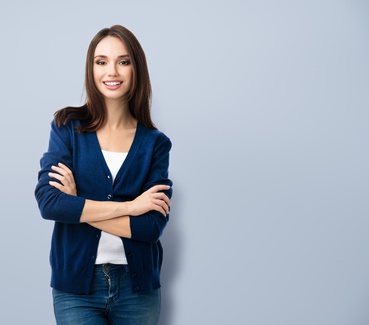 CONTACT
Christelle 
PLACER
2 rue de la Réussite 75012 Paris, France
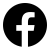 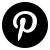 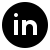 Tel : 01 02 03 04 05
/mon_profil
Mail : prenom.nom@mail.fr
Mettez ici le titre de votre candidature
COMPETENCES
PROFIL
Management 
Gestion
Comptabilité
Google
Photoshop
EXPERIENCE PROFESSIONNELLE
QUALITES
Titre du poste 						 2013 – 2022
Nom de la société
Décrivez ici les fonctions que vous avez occupées. Décrivez également vos missions, le nombre de personnes que vous avez encadré. 
Si vous le pouvez essayer d’inscrire les résultats que vous avez obtenus, n’hésitez pas à les quantifier.
Utilisez des bullet points pour mettre en avant ces compétences et missions
Créatif : Loprem ipsum dolor
Leader : Lorem ipsum
Sérieux : Lorem ipsum et sit
Organisé : Lorem ipsum amet
FORMATION
Titre du poste 						 2013 – 2022
Nom de la société
Décrivez ici les fonctions que vous avez occupées. Décrivez également vos missions, le nombre de personnes que vous avez encadré. 
Si vous le pouvez essayer d’inscrire les résultats que vous avez obtenus, n’hésitez pas à les quantifier.
Utilisez des bullet points pour mettre en avant ces compétences et missions
2025 - Diplôme obtenu
Nom de l’université
Décrivez en quelques lignes les objectifs et spécialités de cette formation.
2025 - Diplôme obtenu
Nom de l’université
Décrivez en quelques lignes les objectifs et spécialités de cette formation.
Titre du poste 						 2013 – 2022
Nom de la société
Décrivez ici les fonctions que vous avez occupées. Décrivez également vos missions, le nombre de personnes que vous avez encadré. 
Si vous le pouvez essayer d’inscrire les résultats que vous avez obtenus, n’hésitez pas à les quantifier.
Utilisez des bullet points pour mettre en avant ces compétences et missions
LANGUES
Anglais : Niveau C2
Allemand : Niveau B1
Espagnol : Niveau A2
REFERENCES
NOM PrénomNom de la société
Titre du poste
Tel : 0102030405
Mail : mail@mail.com
NOM PrénomNom de la société
Titre du poste
Tel : 0102030405
Mail : mail@mail.com
Cher(e) Candidat(e)

Merci d'avoir téléchargé ce modèle sur notre site. Nous espérons qu'il vous aidera à mettre en valeur votre CV.

---------------------------------------------------------------------------------------

Besoin de conseils pour rédiger votre CV ou vous préparer pour l’entretien d’embauche ? Consultez nos articles :

- Le titre du CV : guide pratique + 30 exemples
- Comment mettre en valeur son expérience professionnelle ?
- Rédiger une accroche de CV percutante + 9 exemples
- Les 7 points clés d'un CV réussi
- Personnalisez votre CV avec des icônes gratuites
- Bien préparer son entretien 

Nous proposons également plusieurs centaines d'exemples de lettres de motivation classées par métier et des modèles pour les mettre en forme.

- 1200 exemples de lettres de motivation 
- Les modèles de courrier
- Tous nos conseils pour rédiger une lettre efficace 


Nous vous souhaitons bonne chance dans vos recherches et vos entretiens  


Enfin, rappelez-vous qu'une bonne candidature est une candidature personnalisée ! Prenez donc le temps de la rédiger avec soin car elle décrit votre parcours professionnel et votre personnalité. 








----------------
Copyright : Les contenus diffusés sur notre site (modèles de CV, modèles de lettre, articles ...) sont la propriété de creeruncv.com. Leur utilisation est limitée à un usage strictement personnel. Il est interdit de les diffuser ou redistribuer sans notre accord. Contenus déposés dans 180 pays devant huissier. Reproduction strictement interdite, même partielle. Limité à un usage strictement personnel. Disclaimer : Les modèles disponibles sur notre site fournis "en l'état" et sans garantie.

Créeruncv.com est un site gratuit.